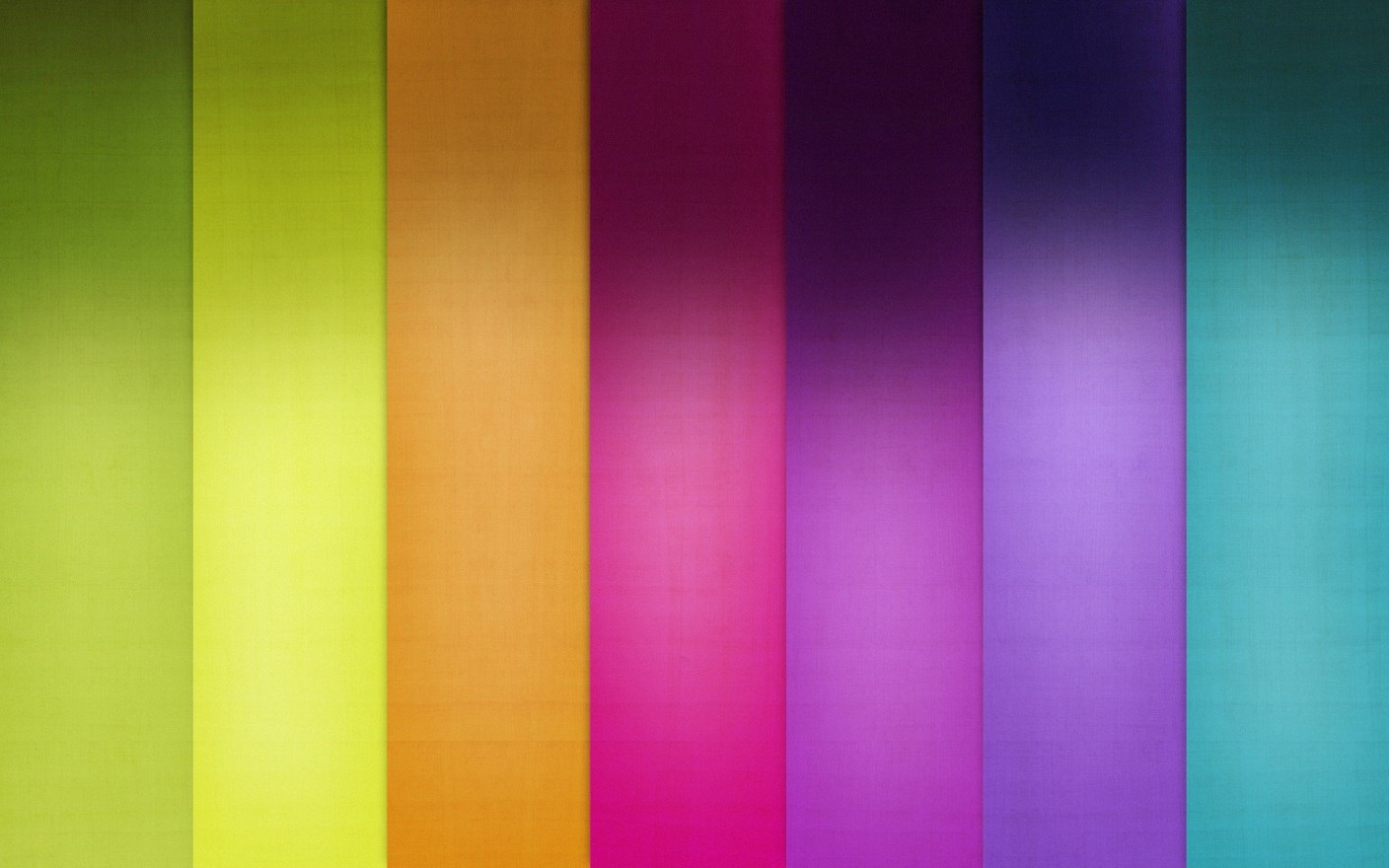 Загальна характеристика Азії
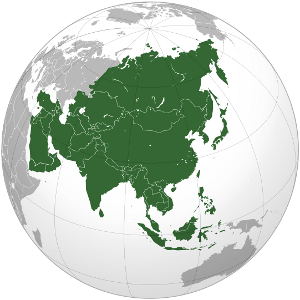 Виконала: 
учениця 10-А класу
Сіопко Ірина
Азія
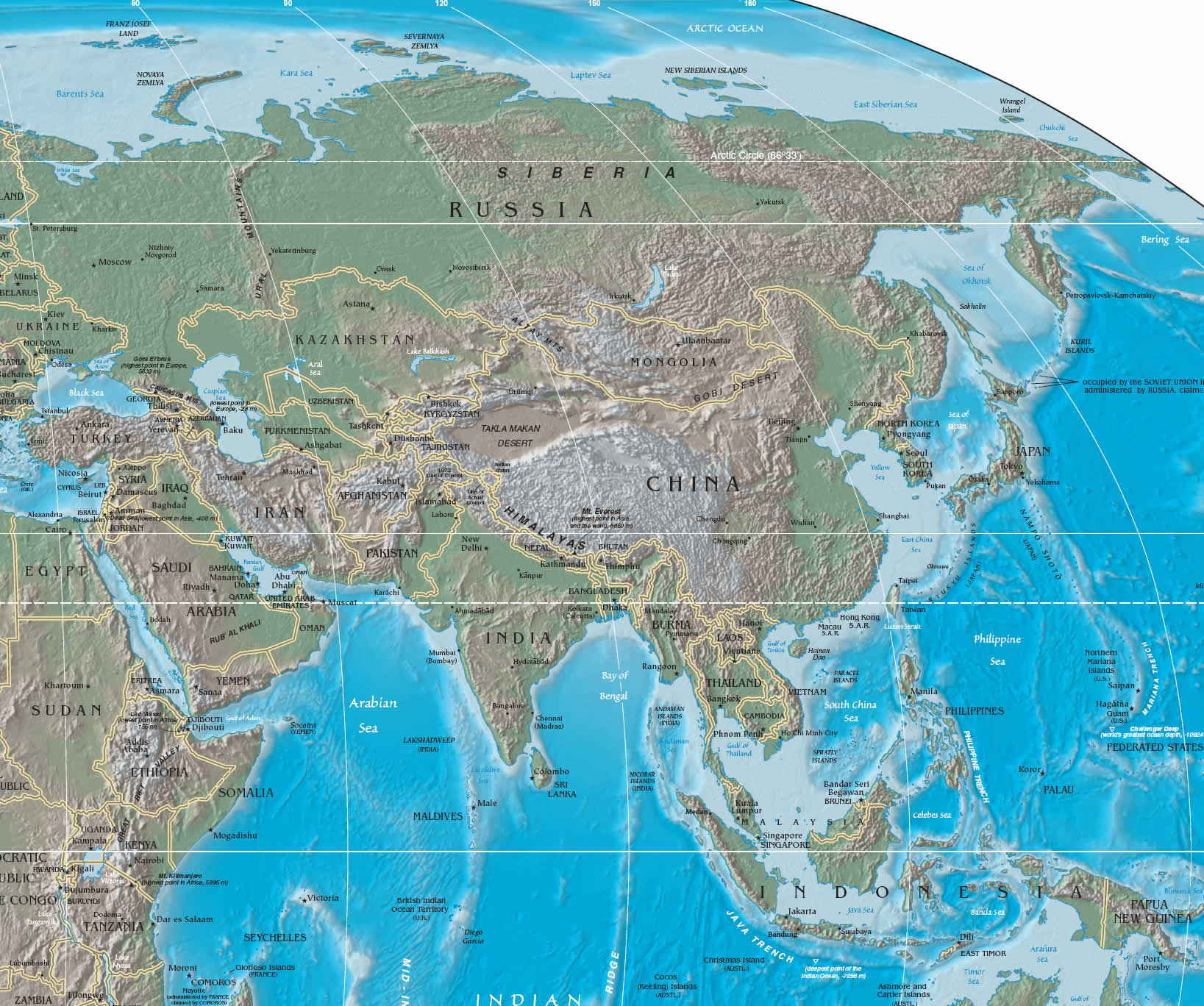 Азія - це найбільший за площею і населенням континент
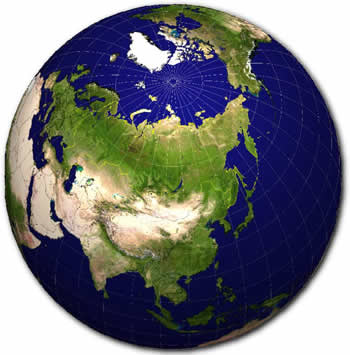 Разом з Європою утворює материк Євразію
Омивається:
Північно Льодовитим  океаном
Індійським океаном
Тихим океаном
Внутрішньоматериковими морями Тихого океану
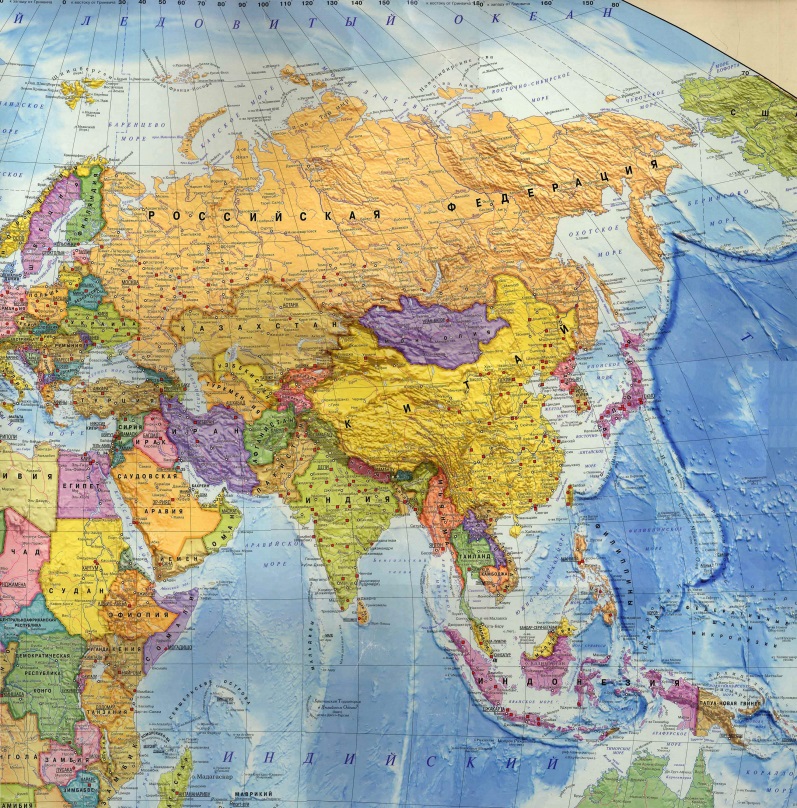 Площа: 43475 тис. км ²
Площа островів: 2001 тис. км ²
Середня висота над рівнем моря: 960 метрів
Найбільша висота над рівнем моря: 8848 метрів (г. Еверест)
Найменша висота над рівнем моря: 405 метрів (рівень Мертвого моря)
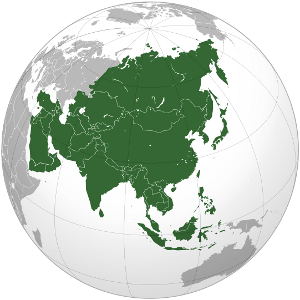 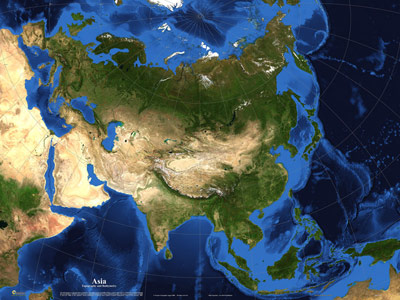 Субрегіони Азії згідно ООН:
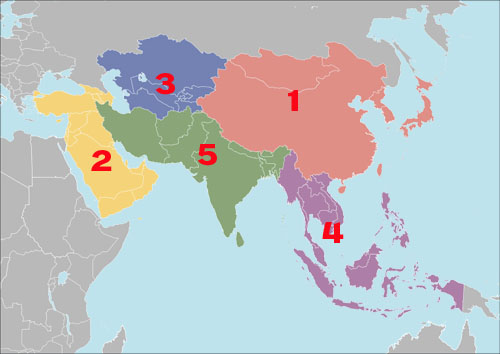 1. Східна Азія
2. Західна Азія
3. Центральна Азія
4. Південно-Східна Азія
5. Південна Азія
Населення
Населення - 4,117 млрд. чол. (2009).
Раси:
Монголоїдна (китайці та ін);
європеоїдна (народи Західної Азії);
 негроїдної (деякі народи Південної і Південно-Східної Азії)
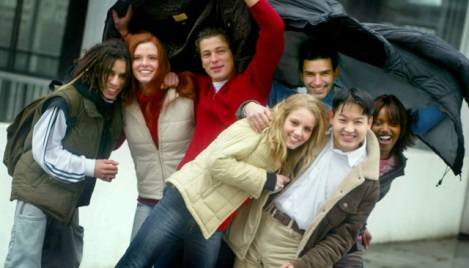 Етнічний склад населення Азії дуже різноманітний.
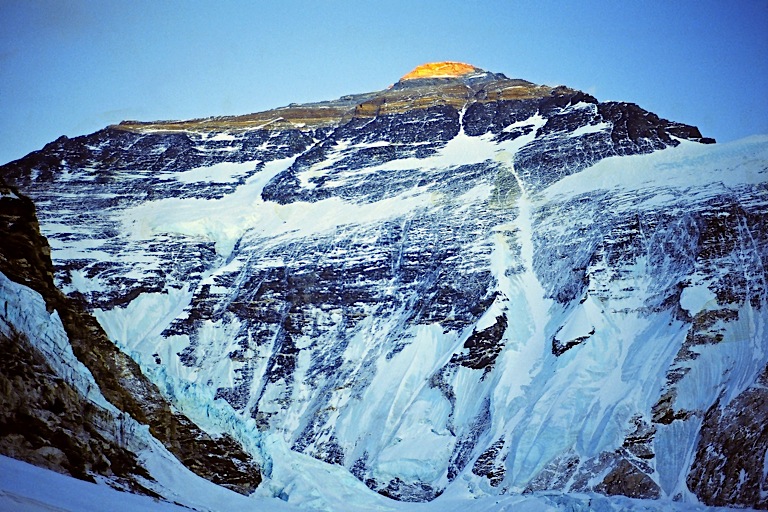 Більшу частину території Азії займають гори і плоскогір'я.
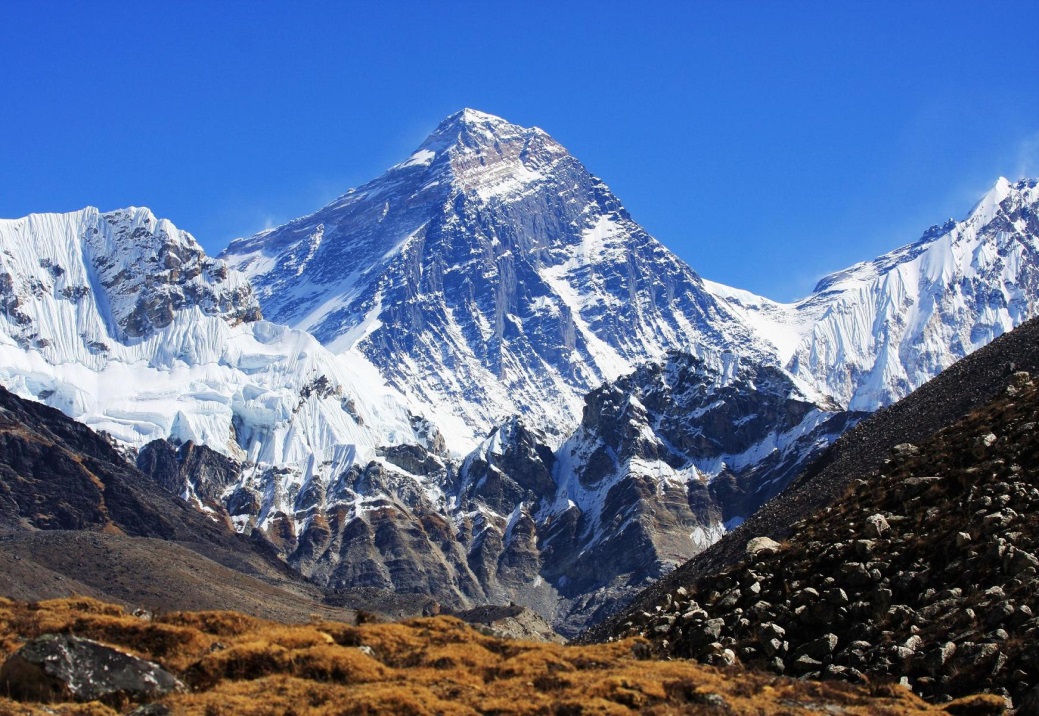 Евере́ст — найвища вершина земної кулі, розташована в Гімалаях на кордоні Китаю і Непалу. Її висота становить 8844,43 метри над рівнем моря
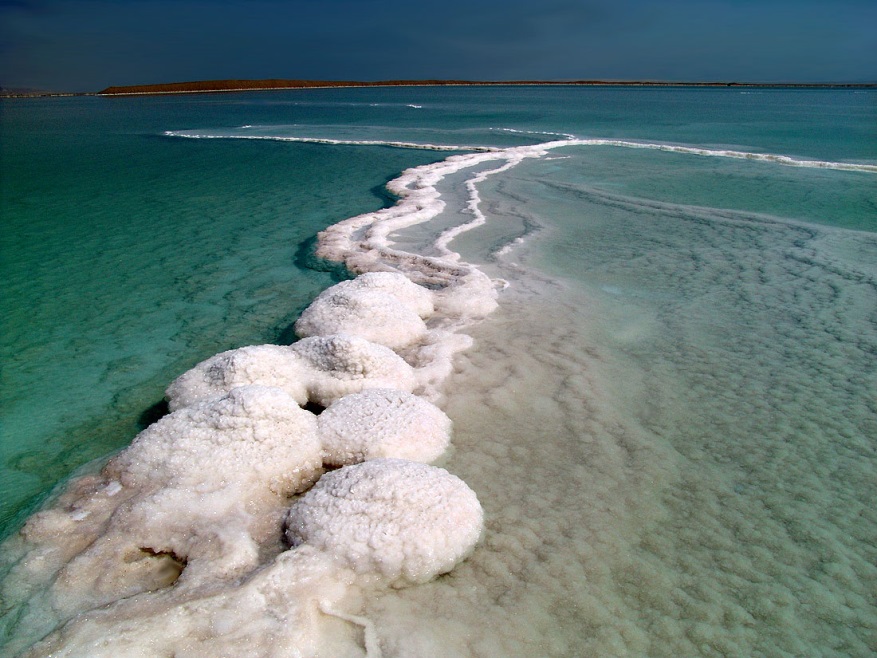 Найменша висота над рівнем моря: 405 метрів (рівень Мертвого моря)
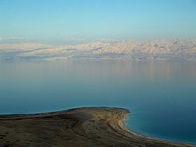 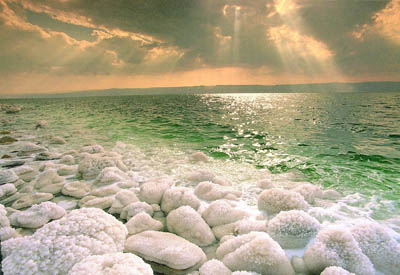 Дякую за увагу!